Sugon HPC:  Workstation
Moscow, 12/2015
Workstation Family
W760-G20
Professional Graphic Cloud Workstation
Management & High Securtiy
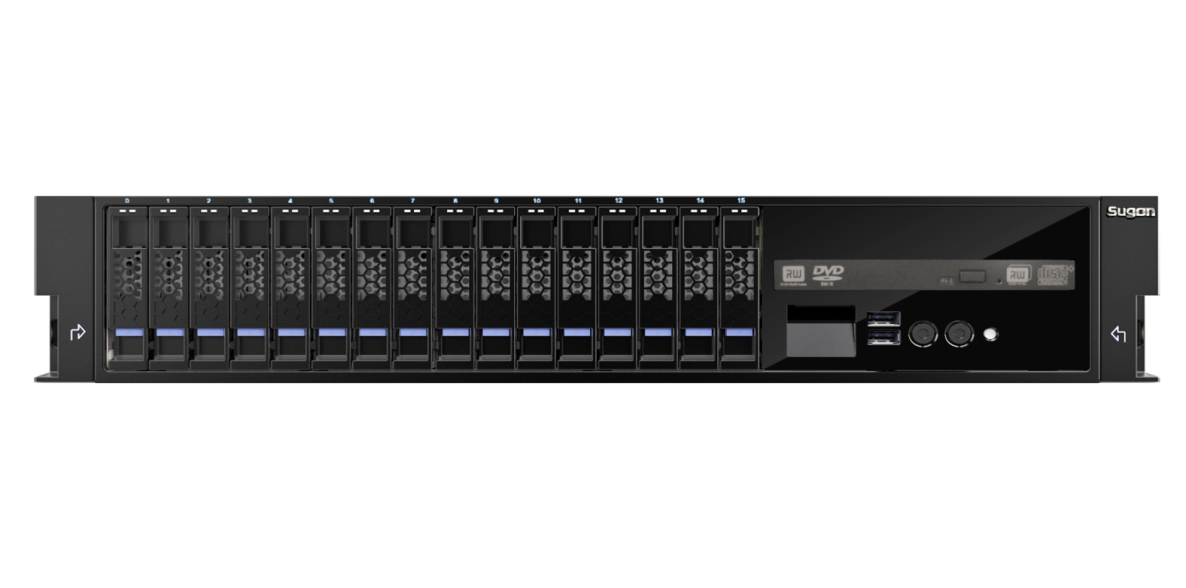 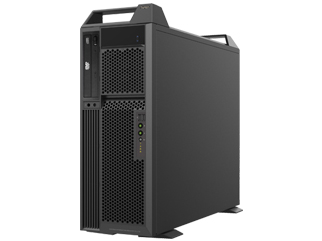 Dual-Processor Workstation
Top performance and extreme extention
W560-G20
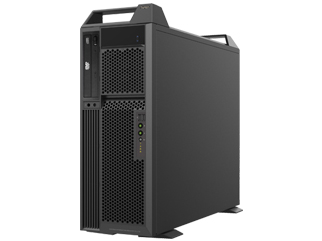 High Performance/Price 
Entry Level Workstation
Starters of Graphic procedure
W320-G10
[Speaker Notes: 对CPU追求很高
与服务器不一样]
W560-G20
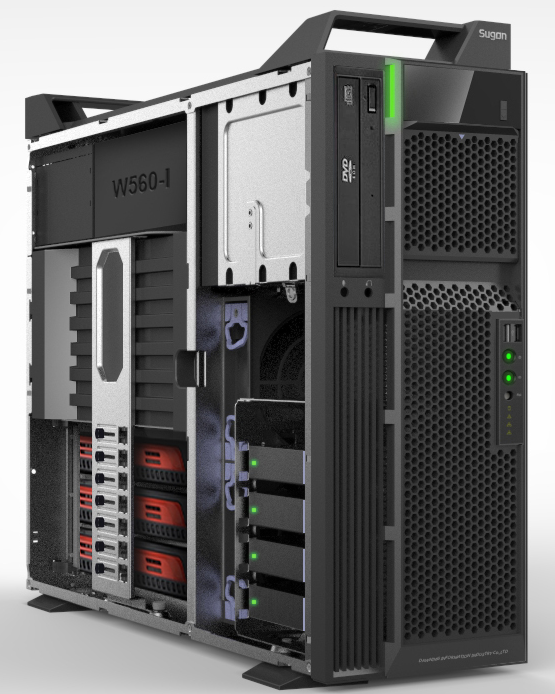 Next Generation Workstation – W760-G20
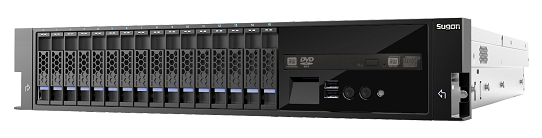 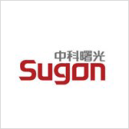 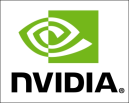 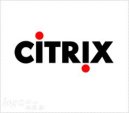 OS
Windows
Server
2008
Windows7
Windows7
Windows7
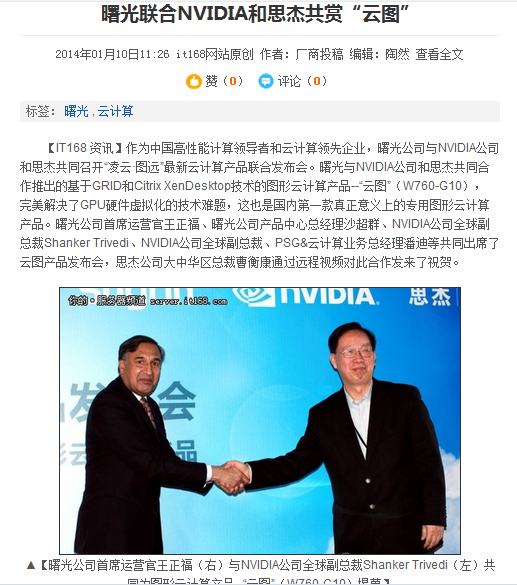 Atalas
Xen Server
XMM
4*1536  CUDA core
Hardware
2TB Storage（8*SAS，RAID10）
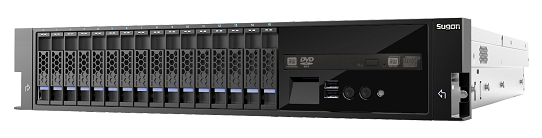 128G Memory
3.0GHz Processor 20 cores/40 Threads
vGPU Solutions
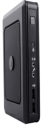 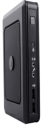 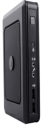 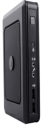 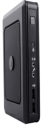 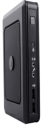 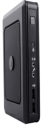 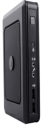 Virtual Machine
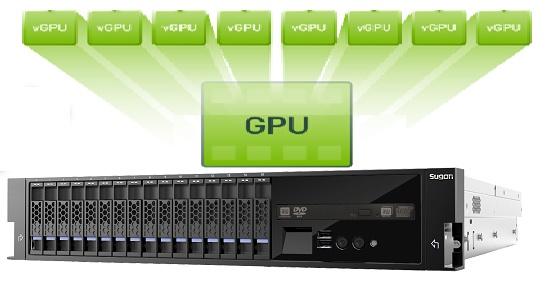 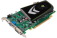 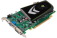 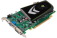 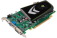 How to select the model of workstation?
Fluid analysis
Simulation
Meteorological analysis
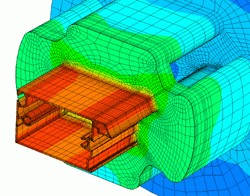 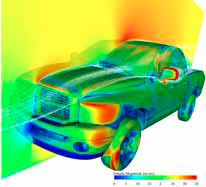 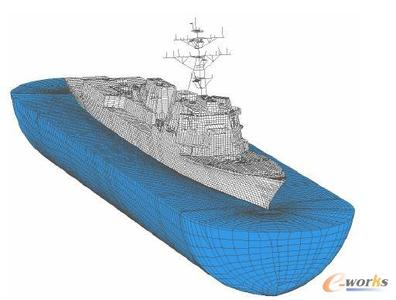 CAE，Finite element
GIS
Maya
Siemens NX
Catia
3D Max
Dassault
ProE
Inventor
Solidworks AUTOCAD
Photoshop
Cadence
Maximus

K6000

K5000

K4000

K2000

K600

K420/NVS315
W560-G10 
2-Way E5
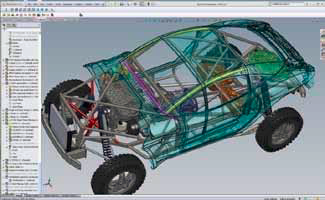 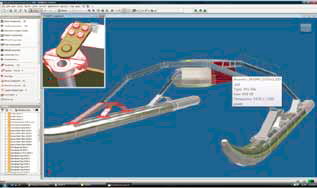 Automobile, aircraft, ship
Analysis, 3D render
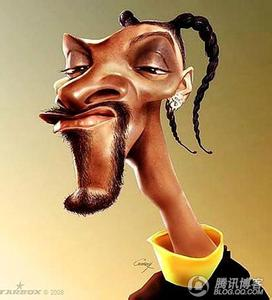 W560-G10 
1-Way E5
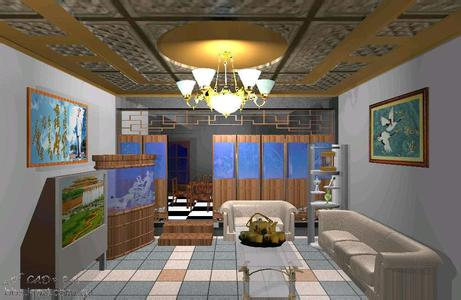 Mechanical design
3D animation
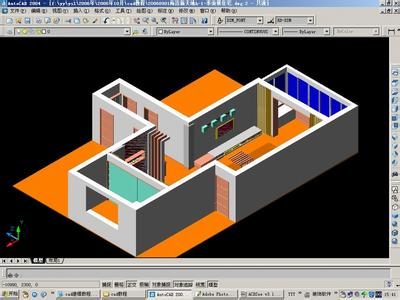 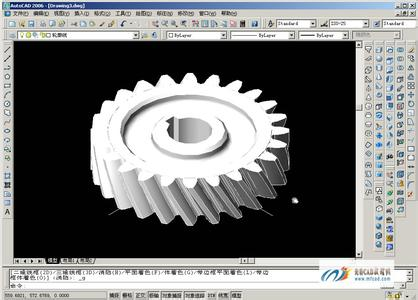 Tools, Parts design
W320-G10
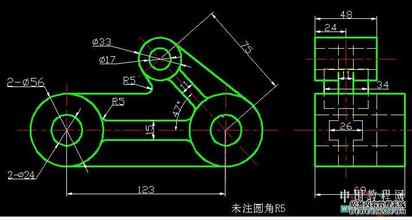 Production layout
Graphic design
Circuit design
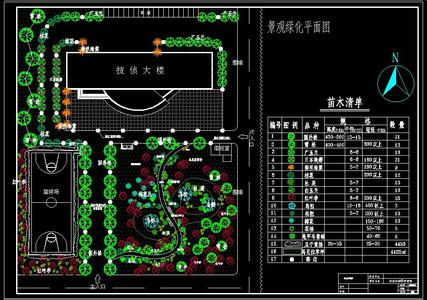 Application: OTT Transcoding & Online Games
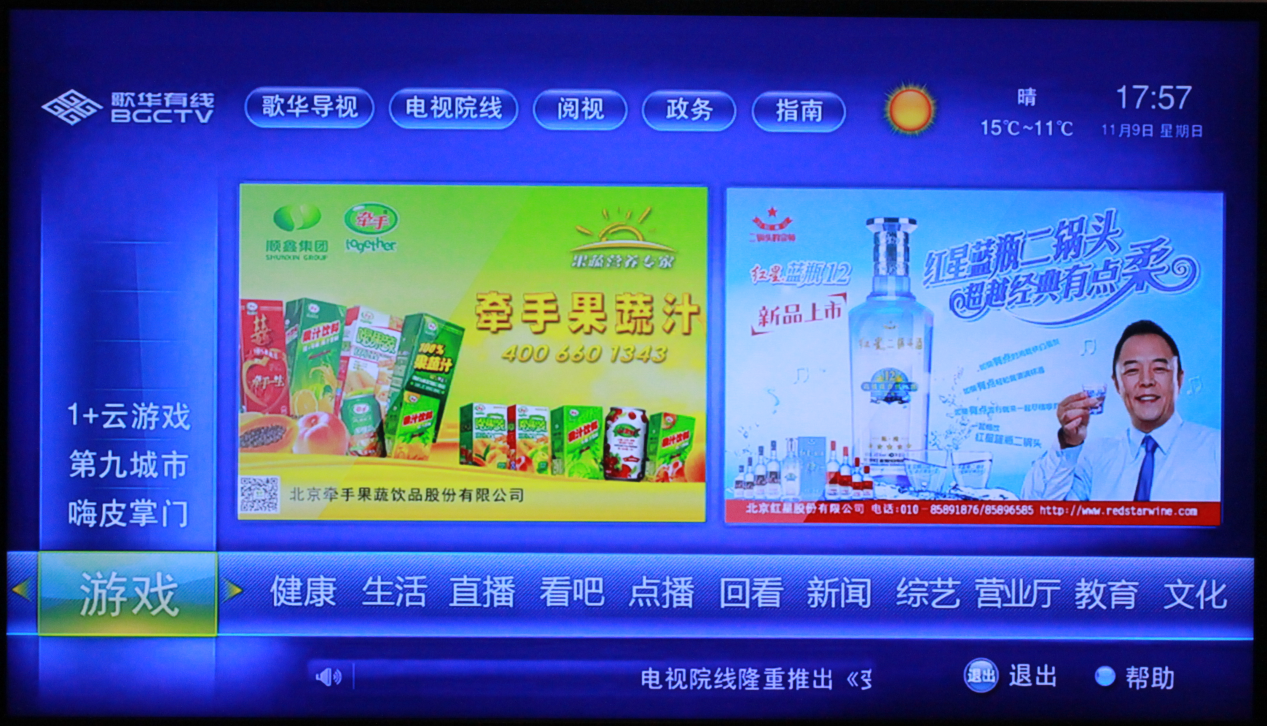 Application 1: 
Transcoding OTT and broadcast video services, the need to use video transcoding H.264 compression, storage / transmission.

 2 * E5-2697 able to handle: 4* 1080P video (30)
 1* Atlas with 2*E5-2650 and 2 * K1 can handle: 64*1080P video
Application 2:
Online games: CPU and GPU general reached 1: 1 relationship 

Use GRID, reduce the CPU transcoding pressure
 2U, 2CPU, 2GPU constitute a perfect match